Дзедз æмæ дзедз!
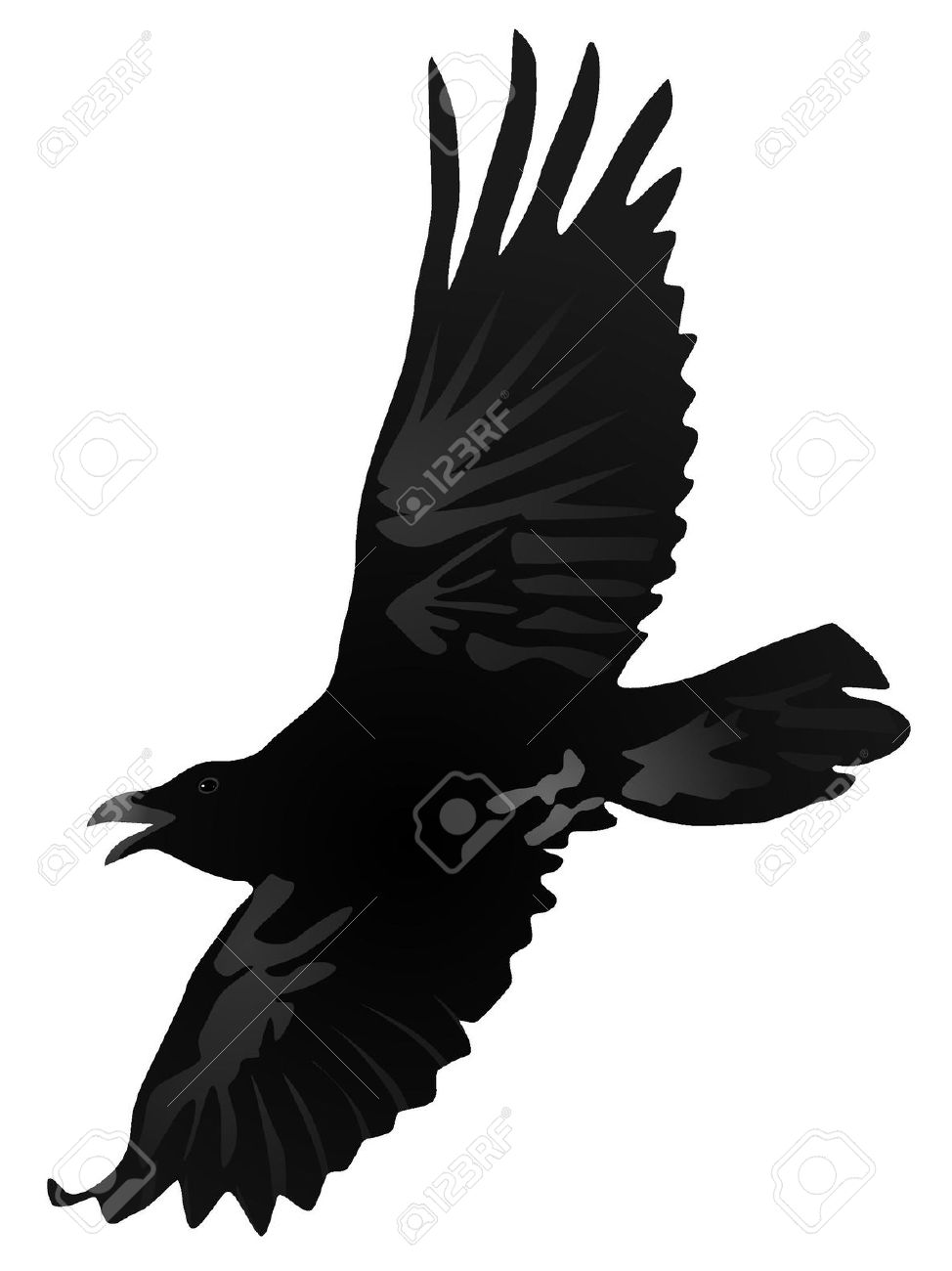 -Уæлæ халон фæтæхы.
Дзедз æмæ дзедз!
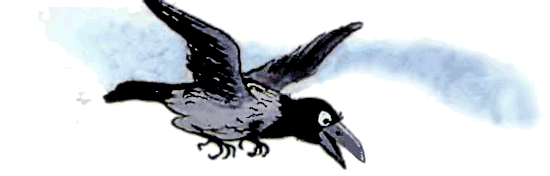 -Йæ дзыхы та цы хæссы?
Дзедз æмæ дзедз!
Йæ  дзыхы та- хъæмпыхал.
Дзедз æмæ дзедз!
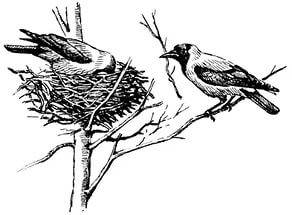 -Хъæмпыхалæй цы кæны?
Дзедз æмæ дзедз!
-Ахстон дзы ыскæна.
Дзедз æмæ дзедз!
-Ахстонæй та цы кæны?
Дзедз æмæ дзедз!
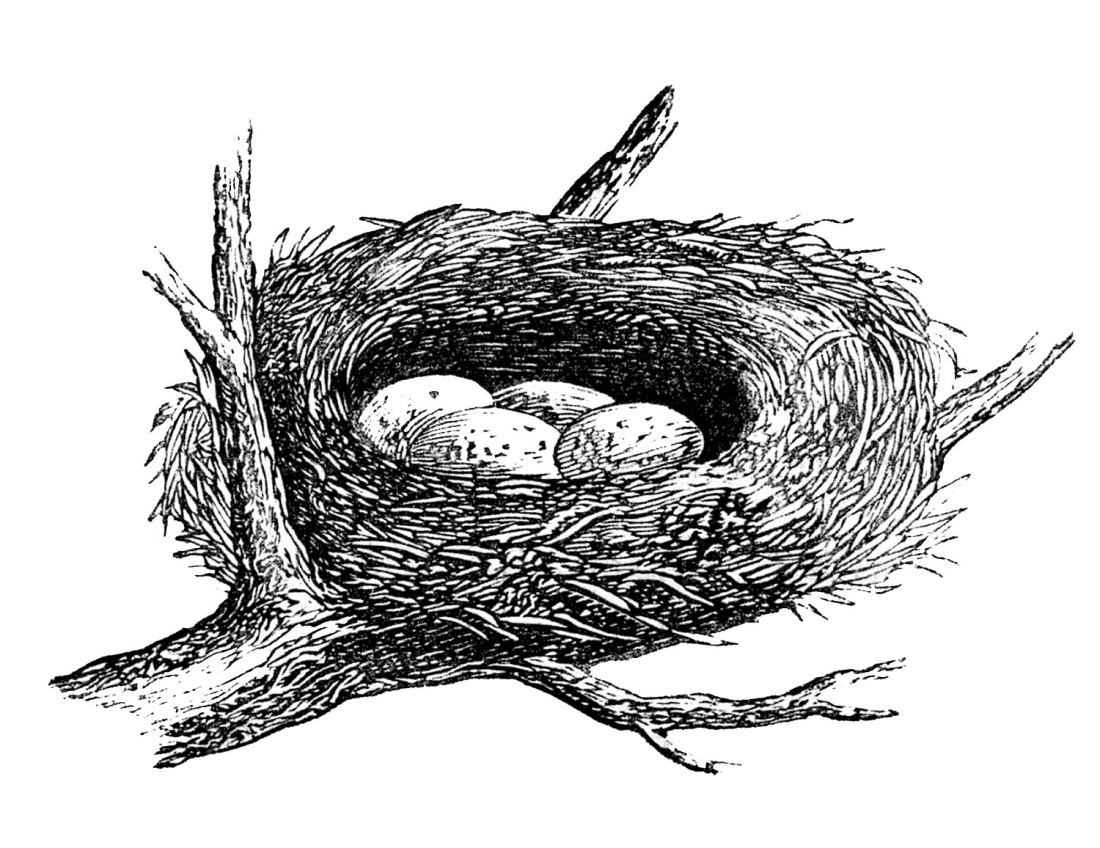 -Æйчытæ дзы æфтауа.
Дзедз æмæ дзедз!
-Æйчытæй та цы кæны?
Дзедз æмæ дзедз!
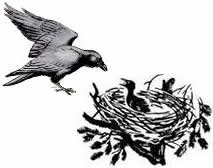 -Лæппынтæ сæ рауадза.
Дзедз æмæ дзедз!
-Лæппынтæй та цы кæны?
Дзедз æмæ дзедз!
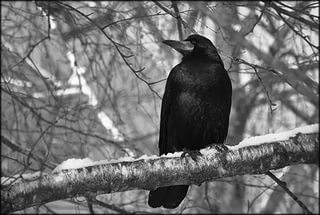 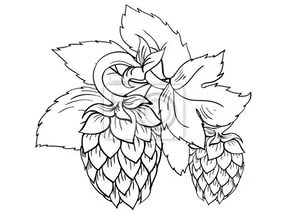 -Хуымæллæг ын æрхæссой.
Дзедз æмæ дзедз!
-Хуымæллæгæй цы кæны?
Дзедз æмæ дзедз!
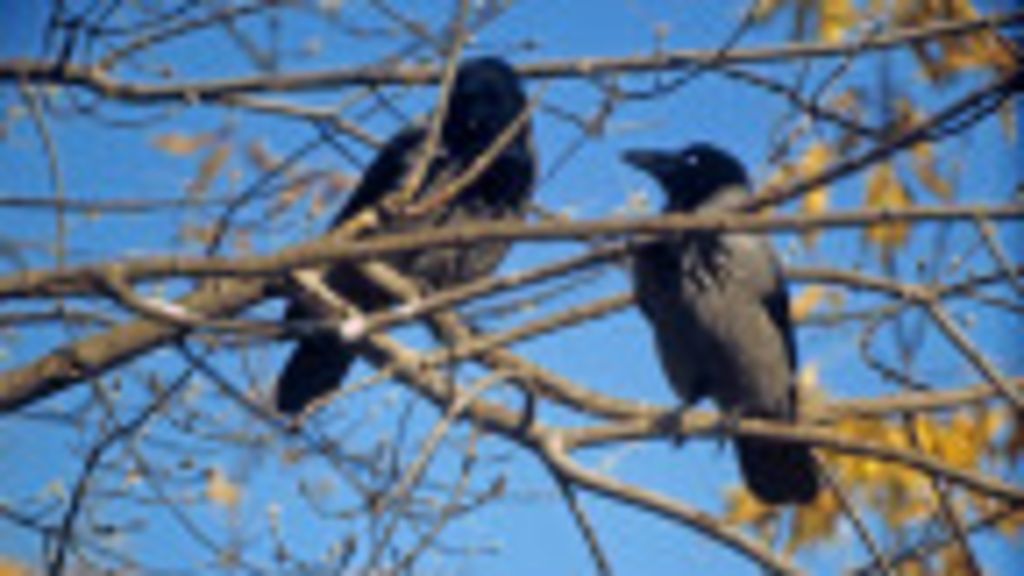 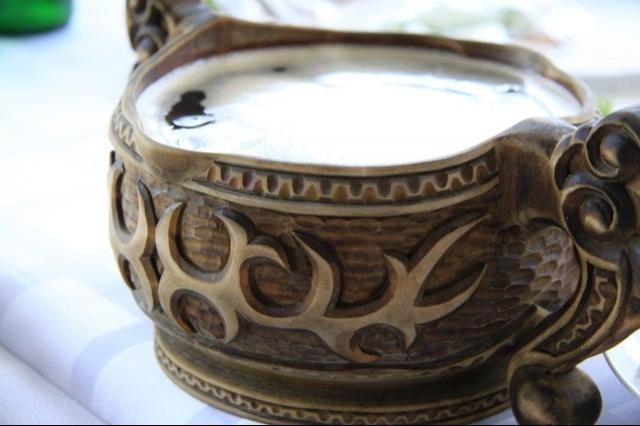 Бæгæны дзы ысфыца.
Дзедз æмæ дзедз!
-Бæгæныйæ цы кæны?
Дзедз æмæ дзедз!
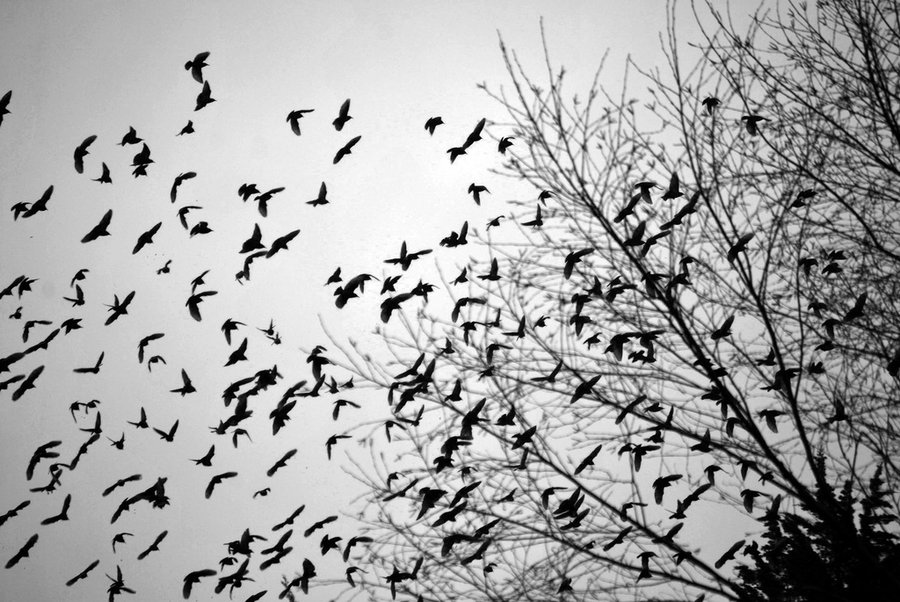 -Йæ сыхæгты фæхынца.
Дзедз æмæ дзедз!